Revision: sustainable tourism
Lecture 12
1
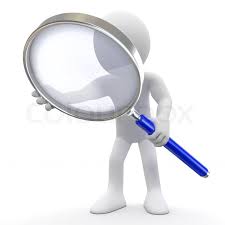 Three pillars?
Make optimal use of environmental resources that constitute a key element in tourism development, maintain essential ecological processes and help to conserve natural heritage and beauty 
Respect the socio-cultural authenticity of host communities, conserve their built and living cultural heritage and traditional values and contribute to their inter-cultural understanding and tolerance.
Ensure viable, long-term economic operations, providing socio-economic benefits to all stakeholders that are fairly distributed, including stable employment, and income earning opportunities and social services to host communities and contributing to poverty alleviation.
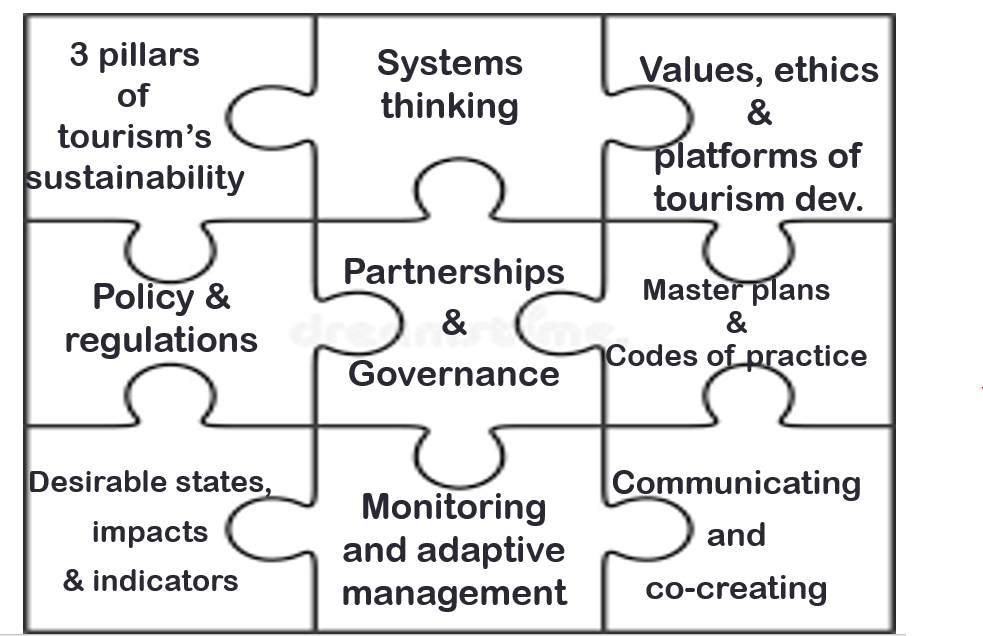 Look at the whole system state
Manage adaptively
So what does this mean in practice?
SOME TOURISM TRENDS….
Customised
& flexible
Online 	 & mobile
Social 
& local
Connected & value-based
7
Key points:
Getting to sustainability is a process and a balancing act; it takes practice, skill and effort

Much of tourism is about selling and delivering dreams; sustainability needs to be built into the value proposition. 

The scale and variety in tourism is limited only by your imagination: from special interest/niche market tours, to destination management of a whole region or country to space tourism and virtual tourism
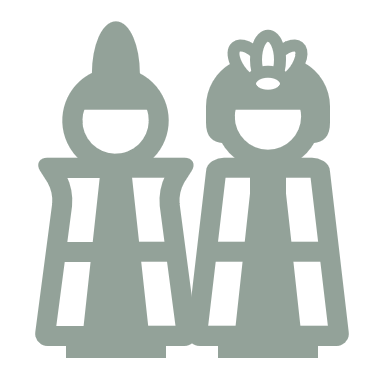 Sustainability is a “value-driven journey, influenced primarily by the development of environmental consciousness and personal, socio-cultural and situational factors of the individual business-owners” (Garay & Font, 2015, p. 336).